DELFI-tool
Robert-Paul Berben
DNB Docentenmiddag, 19 januari 2019
DELFI model
DELFI = Dutch Economic Linkages: a Forecasting Instrument

DELFI is het belangrijkste macro-economische model van DNB
Traditioneel grootschalig structureel model
Opgebouwd uit verschillende blokken (aanbod, vraag, overheid)

Een model is nooit af
Herschatten elasticiteiten tussen variabelen 
nieuwe data en revisies
nieuwe inzichten van onderzoek

Recente update (2014)
grotere rol consumentenvertrouwen 
pensioenfondsen gedetailleerder

Recentste update (nog niet in DELFI-tool) : Uitbreiding model met bancaire sector
2
DELFI model: structuur
Vraag: Y=C+I+G+X-M
Aanbod: Y* UR*
Financiële sector
C=f(Y, vermogen, r)  - optimaliserende   	           huishoudens
C=f(Y)                      - vuistregel huishoudens

G=overheidsbestedingen

I=f(K*, dY, winst, vermogensprijzen)

X=f(buitenlandse vraag, concurrentiekracht)

M=f(binnenlandse vraag, relatieve prijzen)
CES productiefunctie

Y*=g(f(K,L),E)

=> Ld, K*, E

Ls=Ld

Reële lonen= 
f(wig, vervangingsratio, 
Werkloosheid, productiviteit)
Huizenprijzen en huishoudvermogen
Investeringsgedrag

Kredietgroei in de investeringsvergelijking
Pensioenfondsen

Endogene dekkingsgraad

- indexatieregels

- pensioenpremie
Evenwichtswerkloosheid 
UR*
Output gap (Y-Y*)/Y*
Prijzen 

- Lange termijn f(binn. kostprijs en buitenlandse prijs)
- Korte termijn f( loonkosten, output gap)
Potentiële productie
Y*
Overheidssaldo en -schuld
Lopende rekening en netto buitenlands bezit
3
[Speaker Notes: Consumption in short-run driven by cycle, house price, asset prices]
DELFI model: gebruik
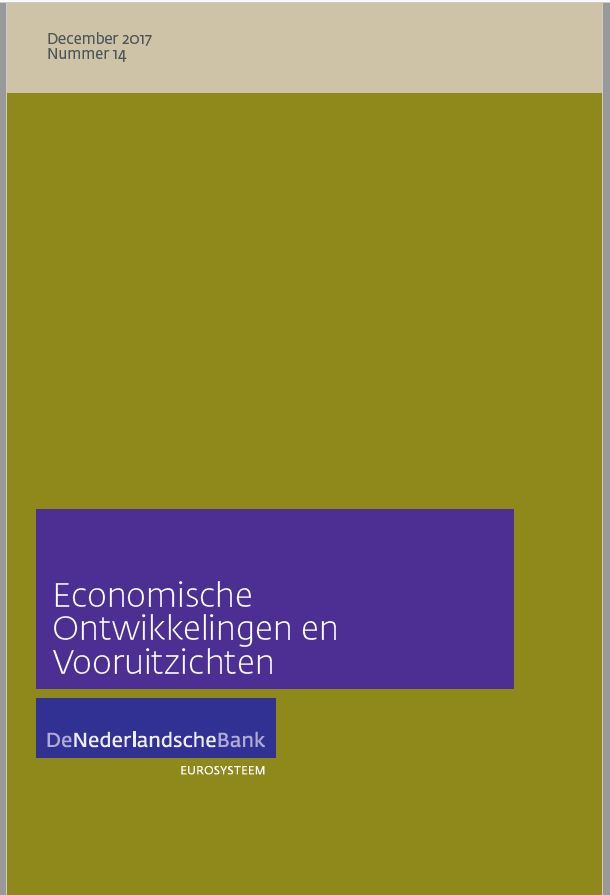 DELFI heeft drie kernfuncties

Voorspellen 

Uitkomsten DELFI vormen de basis van economische ramingen
Economische Ontwikkelingen en Vooruitzichten (2 x per jaar)

Scenario-analyse

Lage olieprijs (DNBulletin maart 2016)
Rentestijging (EOV december 2017)

Beleidsvragen

Verlaging van LTV ratio (mei 2015)
4
De DELFI-tool
Online applicatie om kennis van macro-economische verbanden te vergroten

11 verschillende variabelen kunnen aangestuurd worden, waarvan maximaal 2 tegelijk

Uitkomsten van standaardschokken zijn geschat
De uitkomsten worden lineair vermenigvuldigd bij een andere omvang van de schok
Uitkomsten van verschillende schokken worden opgeteld
Geen interactie tussen schokken

De DELFI-tool gebruikt niet het model om uitkomsten te berekenen, maar gebruikt standaard uitkomsten
5